SNS広告メニュー
NEW：SNS単独での実施が可能なプランを用意しました
※空き枠状況・掲載可否はメニューにより異なります。担当営業までお問い合わせください。
※掲載可否基準を設けさせていただいております。必ず事前にご確認ください。
※おしゃれさん起用費は候補により異なります。ご相談ください。
1
© 2021 shufu-to-seikatu-sha,LTD. All Rights Reserved. CONFIDENTIAL.
NEW
Instagram 撮影型投稿
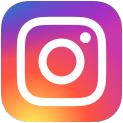 商品やサービスを撮影させていただき、編集部オリジナル投稿を制作いたします。
１記事あたり3-5点程度の写真を掲載し、もの作りへのこだわりなどを伝えるInstagramプランです。
暮らしとおしゃれの編集室WEBサイト
閲覧データ＋拡張ターゲットに対し拡散





暮らしとおしゃれの編集室の
WEB閲覧データを組み合わせ拡張配信
アカウントに
撮影画像をフィード投稿
【追加】 広告配信オプション
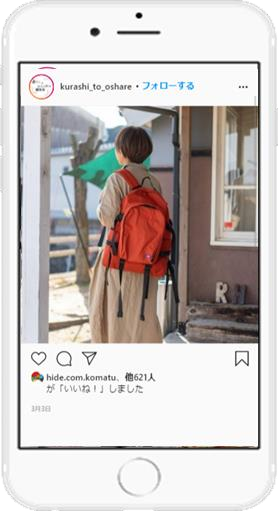 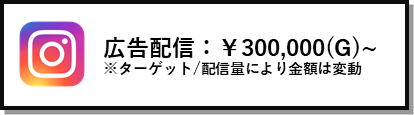 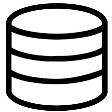 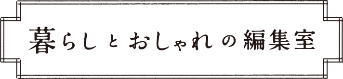 ※編集部で簡易的な画像を撮影
＜特別 3投稿プラン＞
同撮影にて追加で２投稿を実施し、リーチを増やします
※合計30,000 – 60,000リーチ数想定。計３投稿実施。
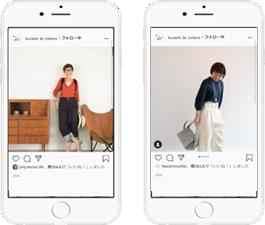 1,500,000円～
　掲載費 G 1,000,000円 ＋ 制作費 N 300,000円/3投稿
　＋起用費 N 200,000円～
2
© 2021 shufu-to-seikatu-sha,LTD. All Rights Reserved. CONFIDENTIAL.
NEW
Instagram インスタマガジン
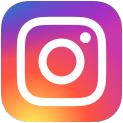 商品やサービスを新規に取材、撮影させていただき、編集部オリジナルの切り口でインスタマガジンを制作いたします。
１記事あたり3-5点程度の写真を掲載し、もの作りへのこだわりや実際の使い方など、商品やサービスを深く伝えるプランです。
マガジン形式で
アカウントにフィード投稿
暮らしとおしゃれの編集室WEBサイト 閲覧データ＋拡張ターゲットに対し拡散





暮らしとおしゃれの編集室のWEB閲覧データを
組み合わせ拡張配信
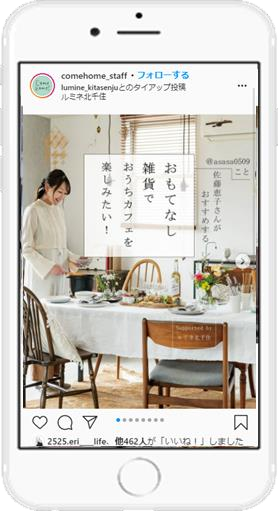 【追加】 広告配信オプション
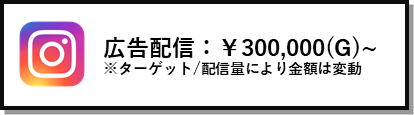 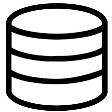 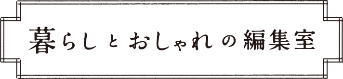 3
© 2021 shufu-to-seikatu-sha,LTD. All Rights Reserved. CONFIDENTIAL.
NEW
YouTube動画 ＋ Instagram 配信プラン
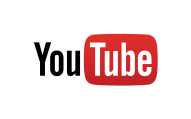 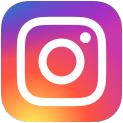 人気企画「暮らしのアイデア」シリーズをベースに、商品やサービスを新規に取材/撮影させていただき、編集部オリジナルの切り口で
インスタマガジンを制作いたします。もの作りへのこだわりや実際の使い方など、商品やサービスをYoutube、Instagramから深く伝えるプランです。
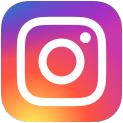 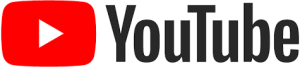 タイアップ動画をIGTVに掲載 フィード投稿からも投稿
公式アカウントにタイアップ動画を掲載
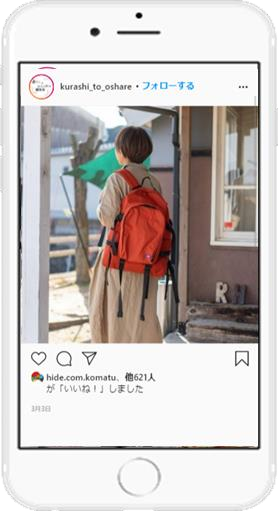 ●「暮らしのアイデア」シリーズ
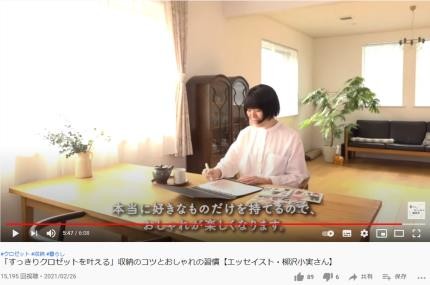 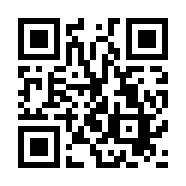 上記をベースにクライアント様の商材を 紹介する企画に仕立てます
配信オプション
配信オプション
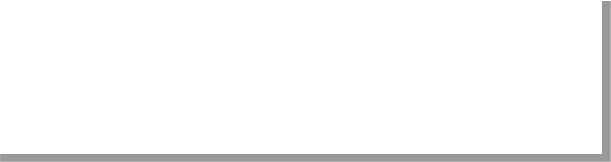 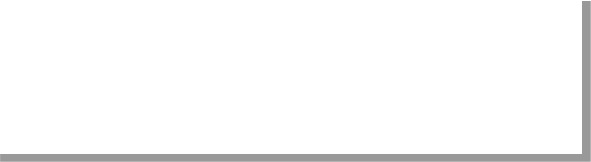 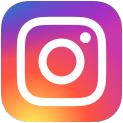 広告配信：￥300,000(G)
想定再生数：50,000~
広告配信：￥300,000(G)~
※ターゲット/配信量により金額は変動
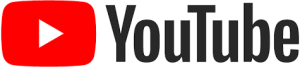 4
© 2021 shufu-to-seikatu-sha,LTD. All Rights Reserved. CONFIDENTIAL.